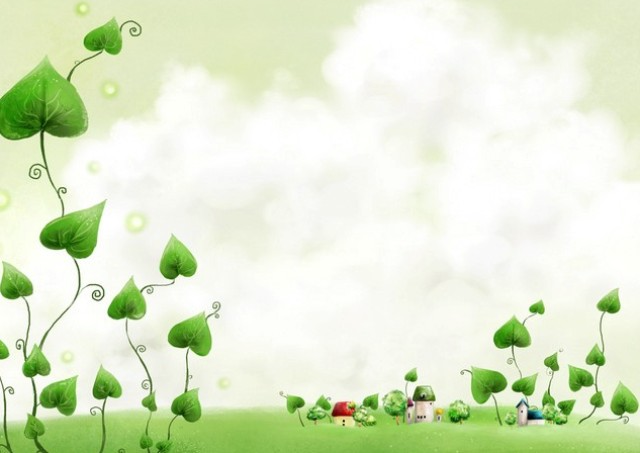 Проект: «Стоит в поле теремок, Покатился колобок, Выросла репка».(вторая младшая группа)
ГБДОУ № 36 Пушкинского района Санкт-Петербурга
Воспитатель
 Плеханова О.В.
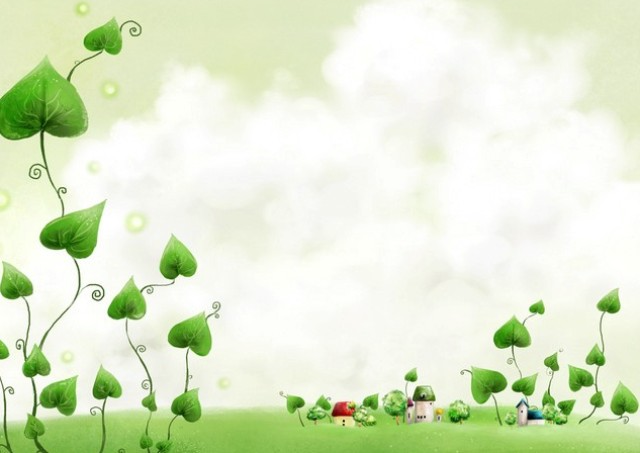 Вид проекта: Исследовательско – творческий ,по составу участников:  детско-взрослый Проблема:  необходимость устройства в группе уютного «дома» для книг. Цель: Создать условия для активного использования литературного опыта детей в их творческой деятельности
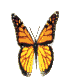 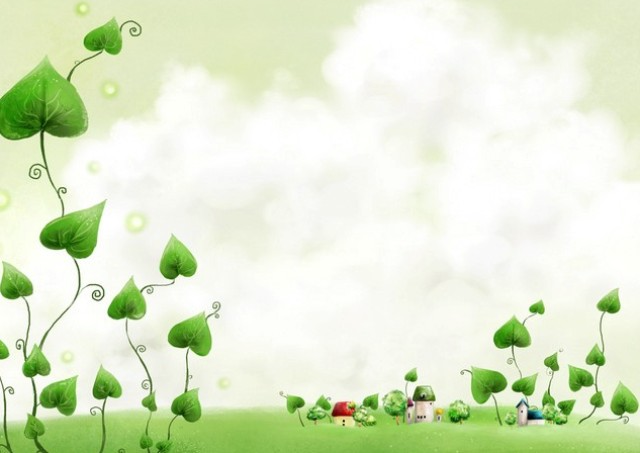 Задачи:- Способствовать формированию интереса к книгам;- воспитывать умение слушать и понимать литературные произведения, 	эмоционально откликаться на воображаемые события;- формировать умение рассматривать книжные иллюстрации, соотносить их с текстом произведения;- развивать элементы творчества, учить использовать прочитанное в других видах деятельности(игровой, продуктивной).
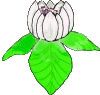 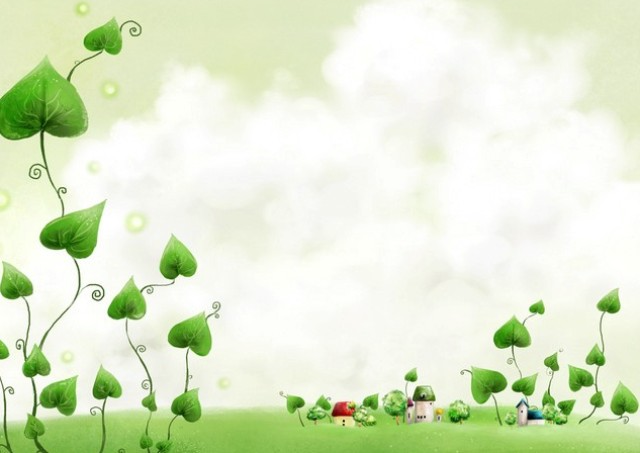 Беседа «Моя любимая книга»(русские народные сказки).  Чтение и рассматривание иллюстраций  к р.н.с.  «Колобок», «Теремок», «Репка».
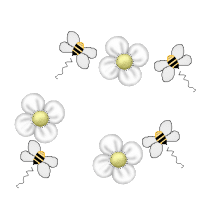 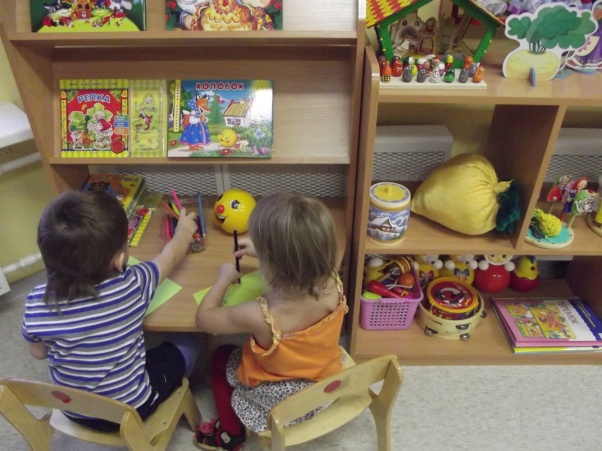 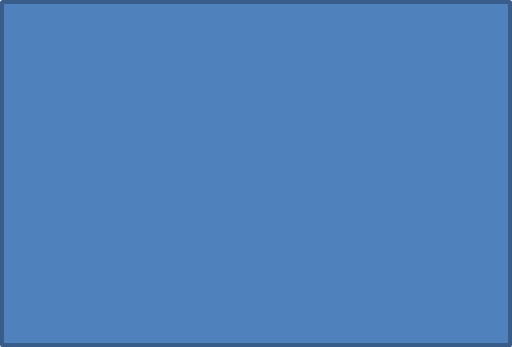 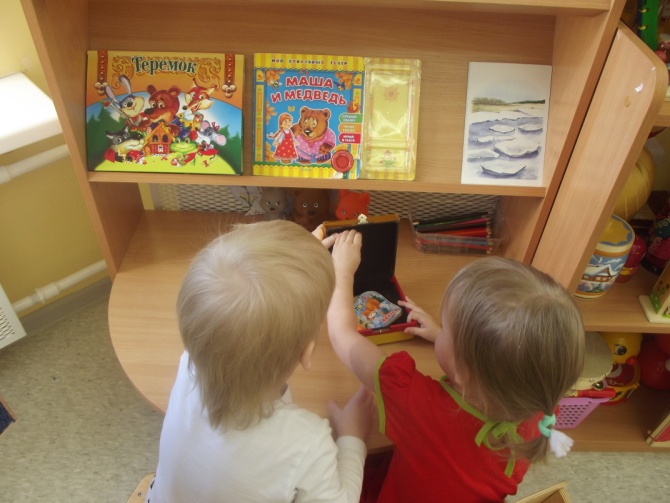 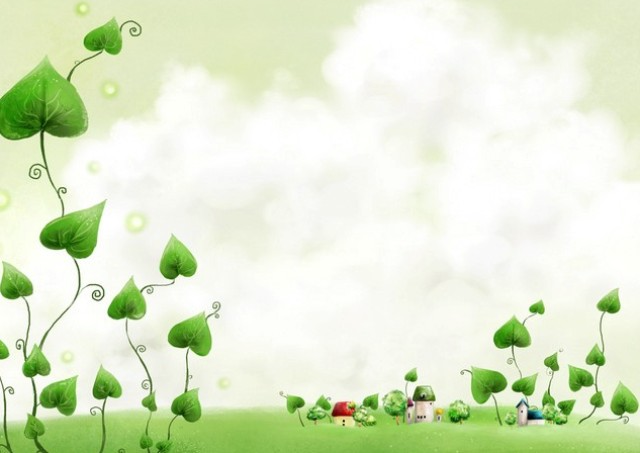 НОД «Путешествие в поисках книжного уголка».  Игра «Прогулка по сказкам».Упражнение «Встреча с колобком», «Осенний дождик».
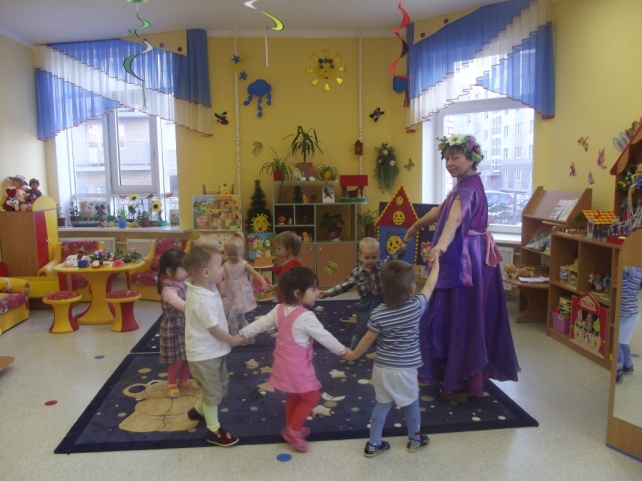 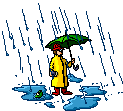 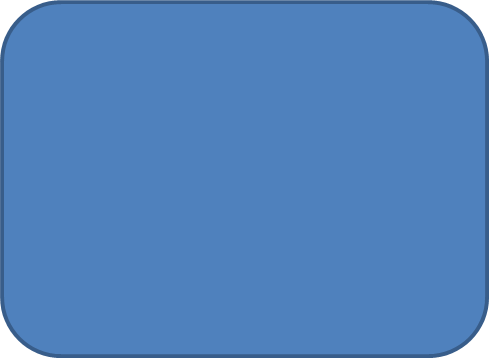 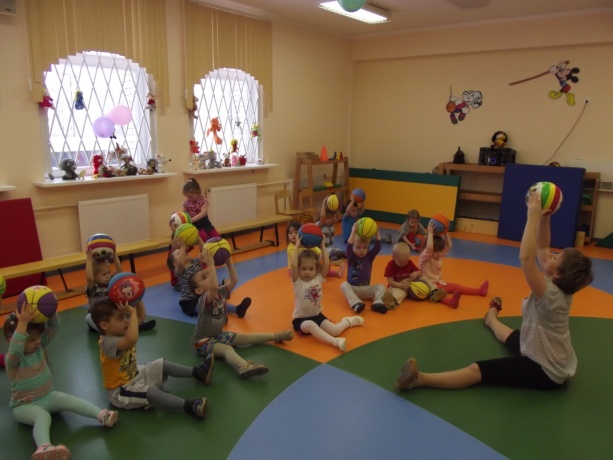 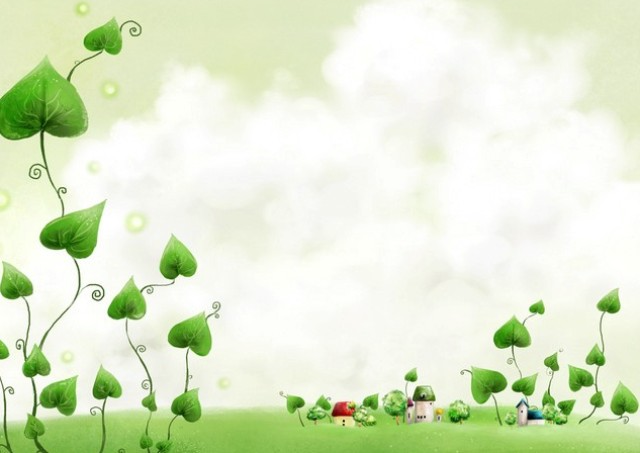 Рассказывание р.н.с. «Колобок», «Теремок», «Репка».
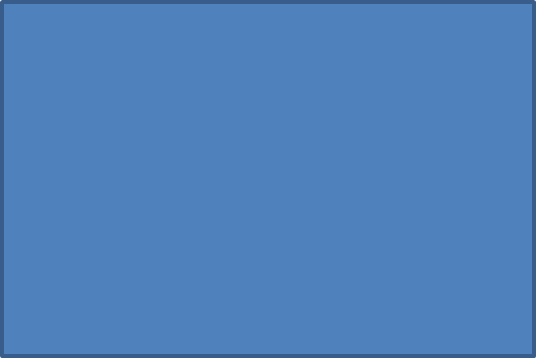 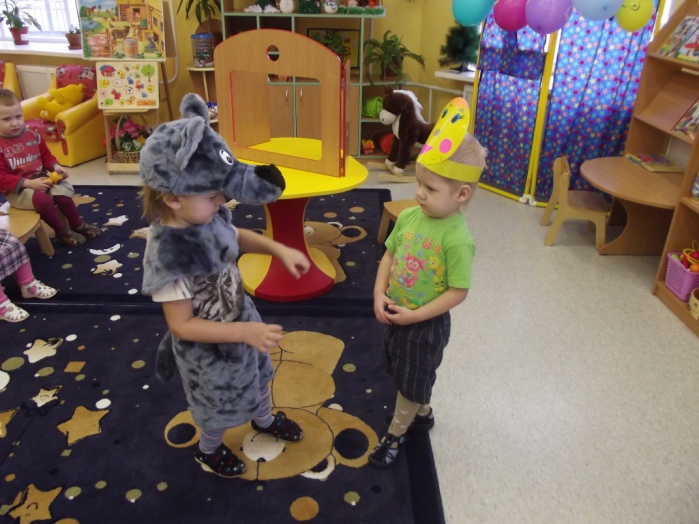 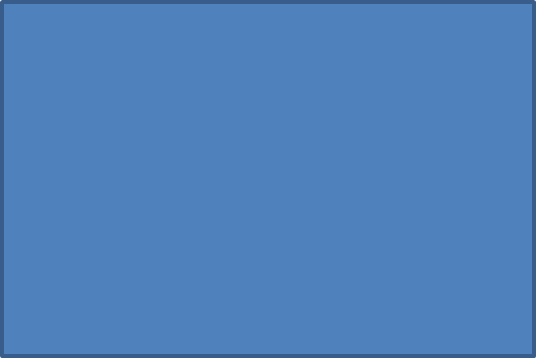 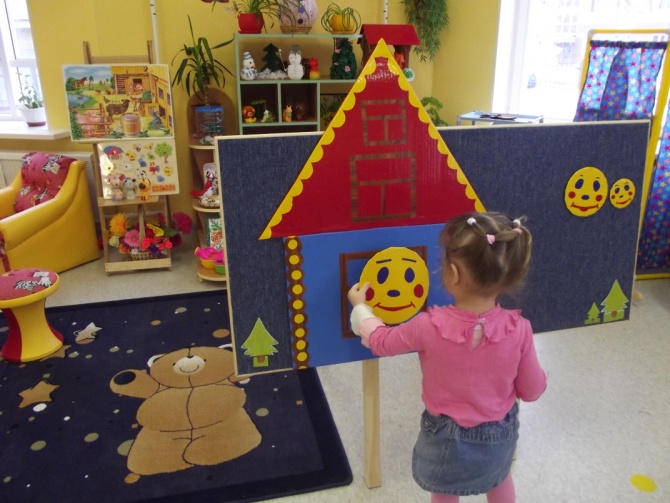 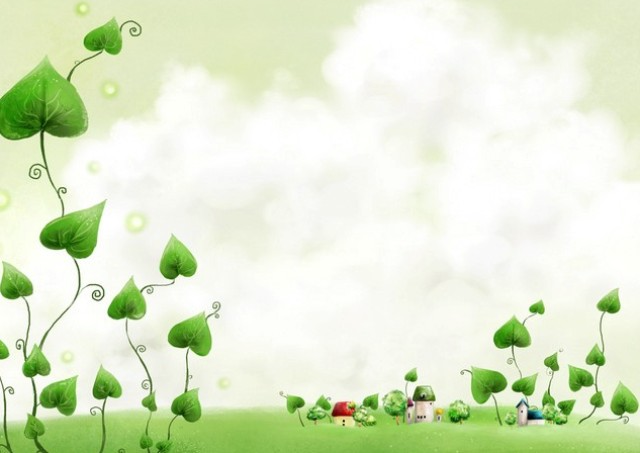 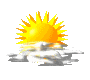 Рассказывание р.н.с. «Колобок», «Теремок», «Репка».
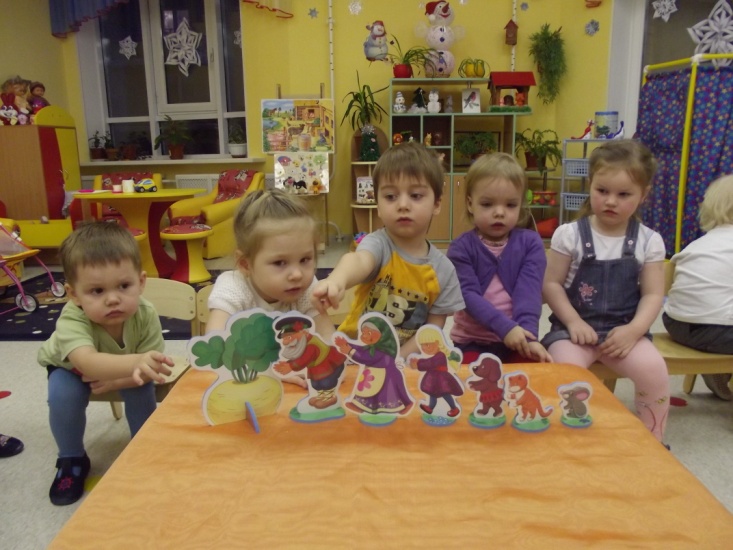 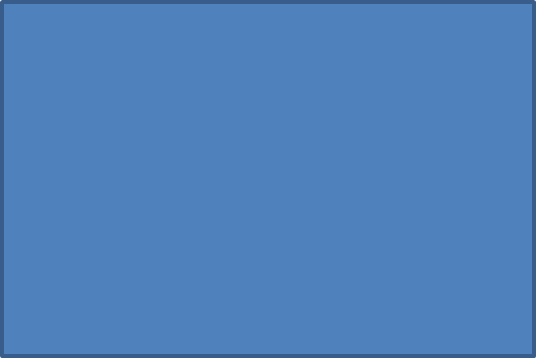 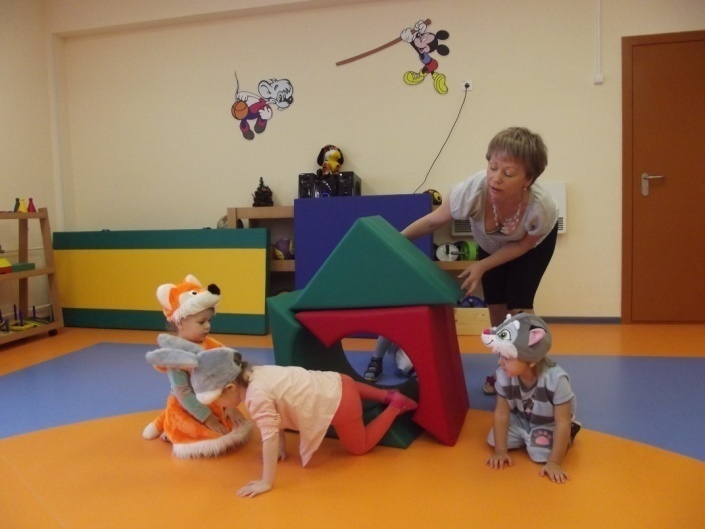 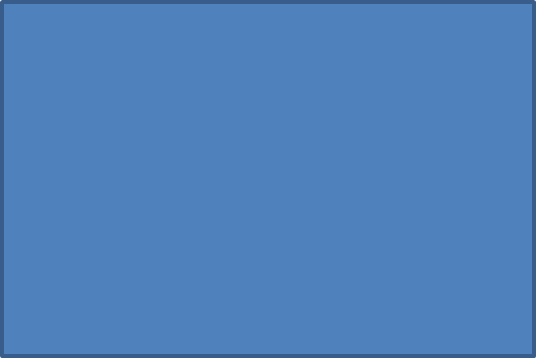 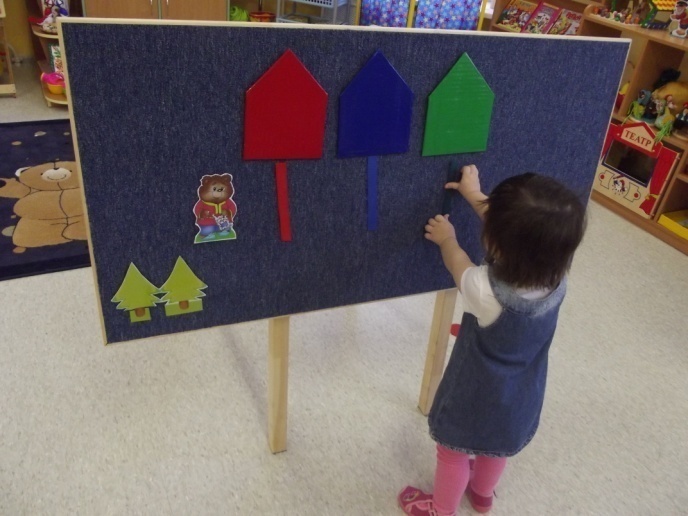 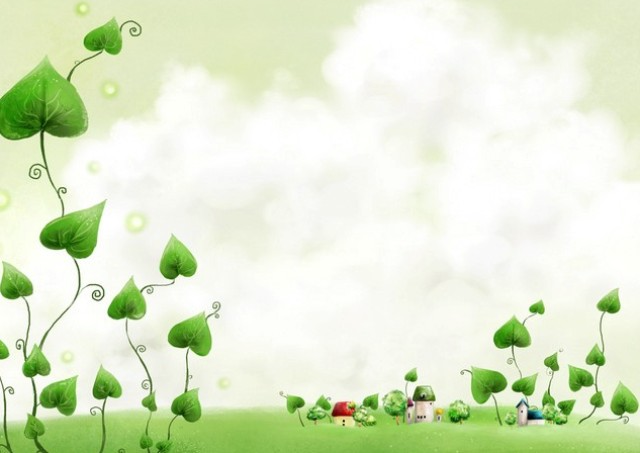 Рассказывание р.н.с. «Колобок», «Теремок», «Репка».
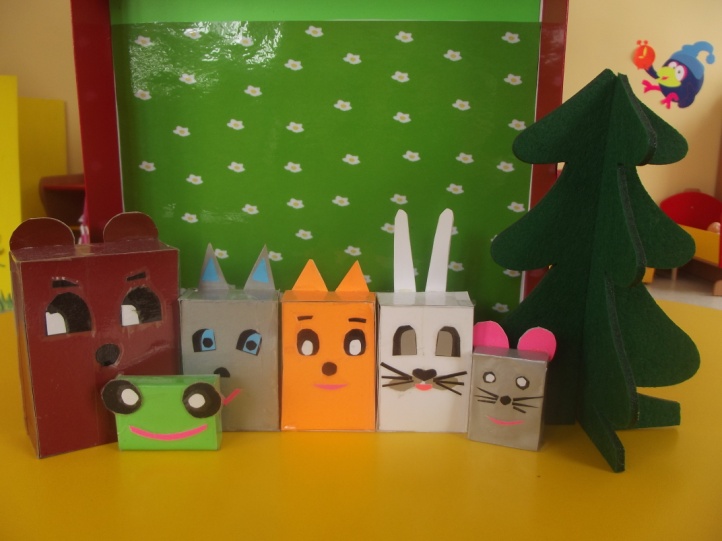 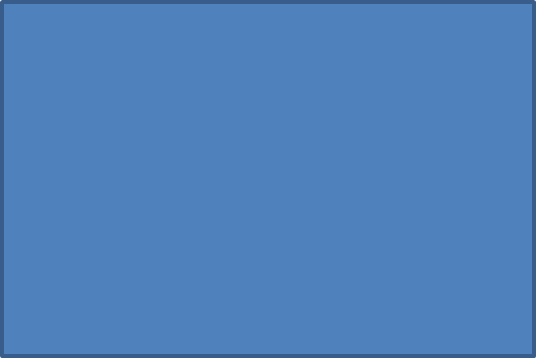 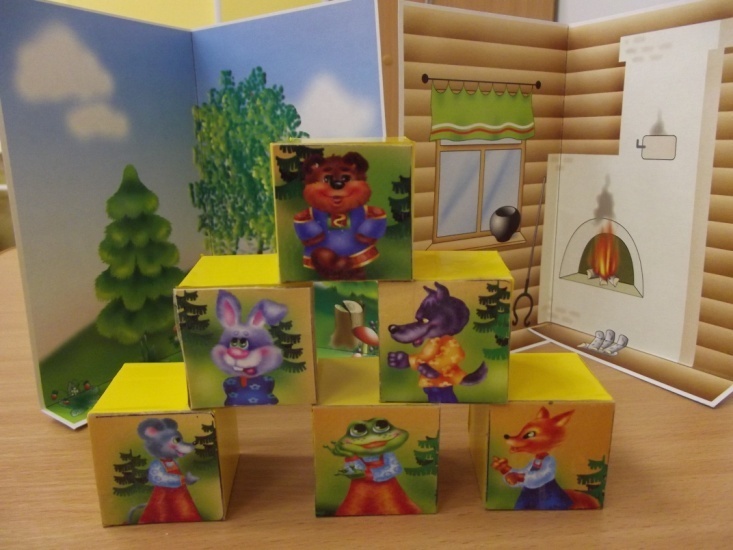 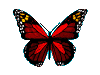 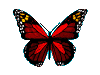 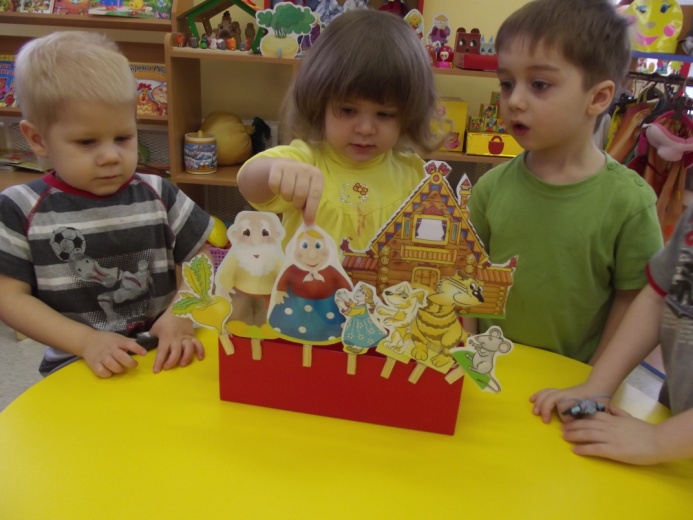 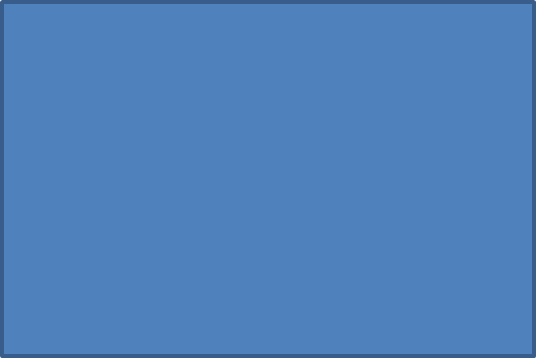 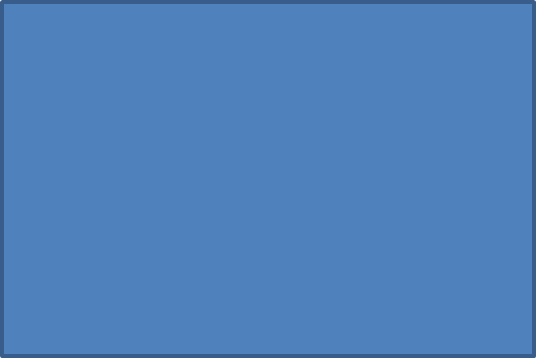 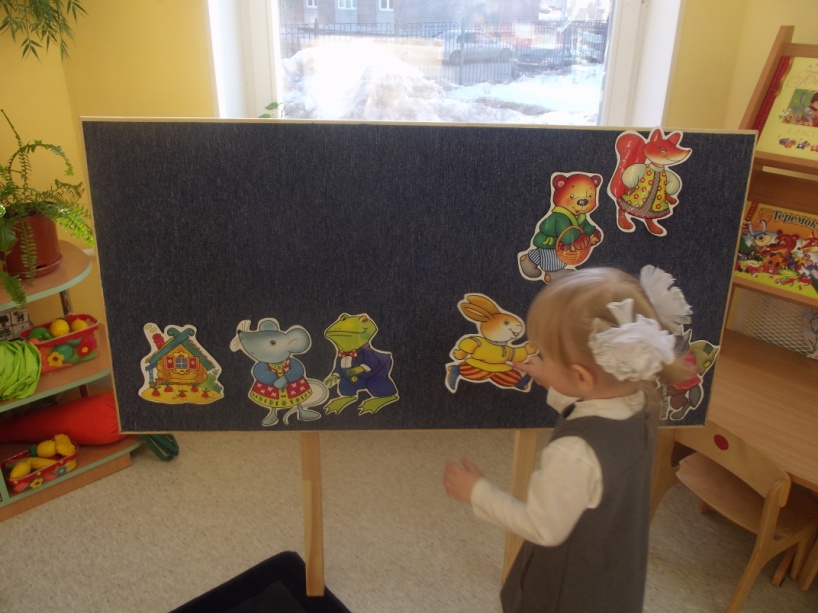 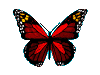 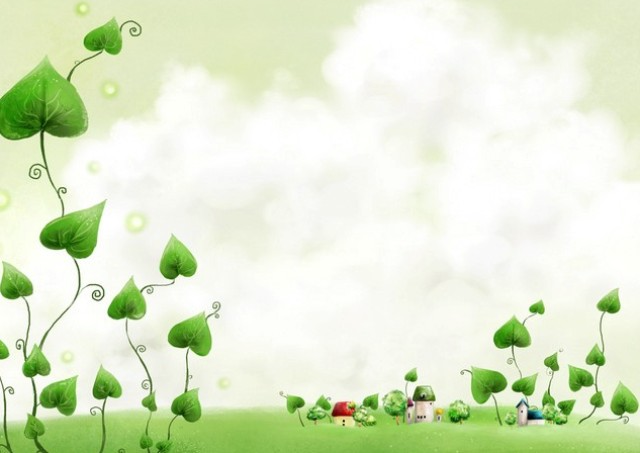 Рисование.  Лепка.
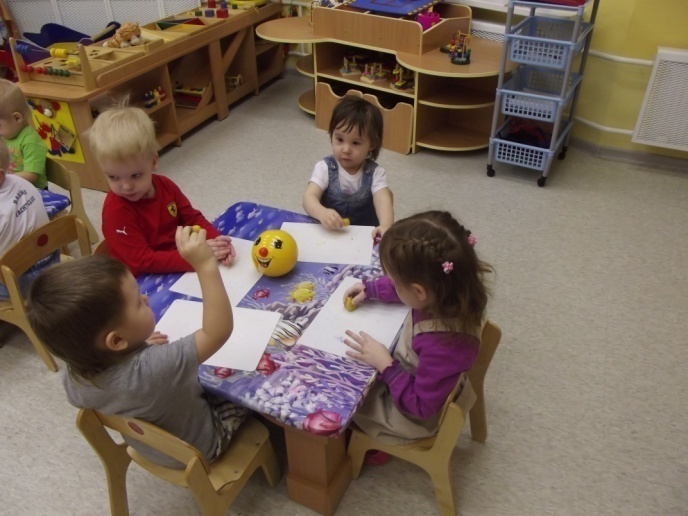 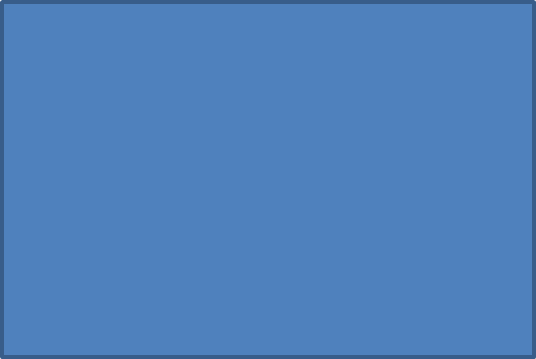 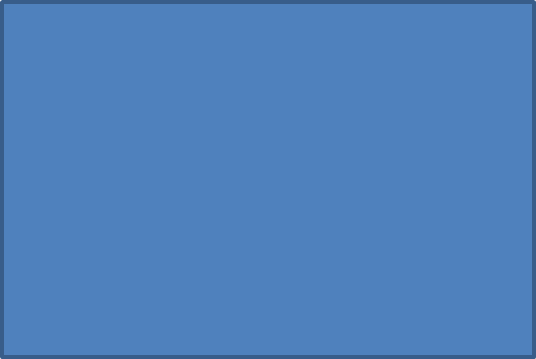 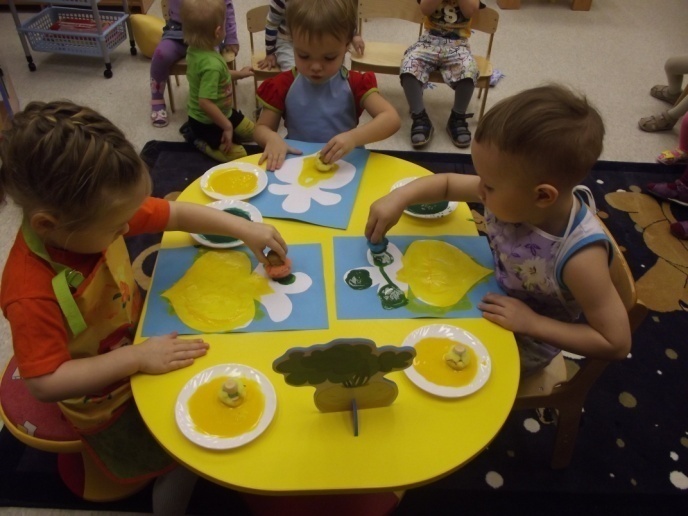 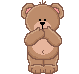 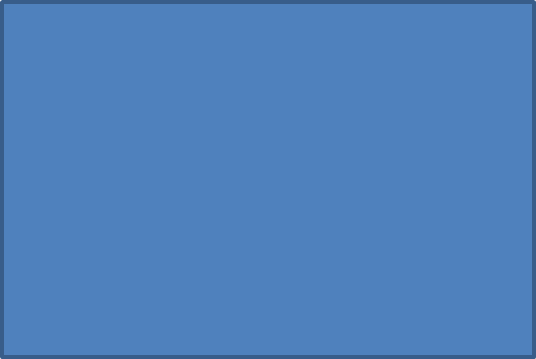 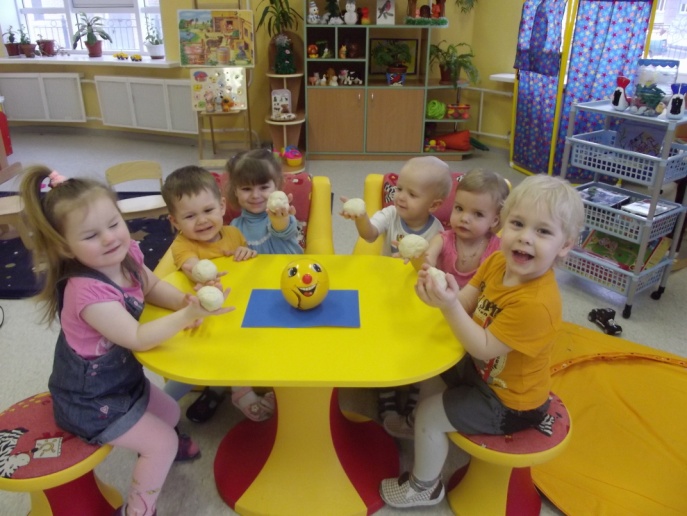 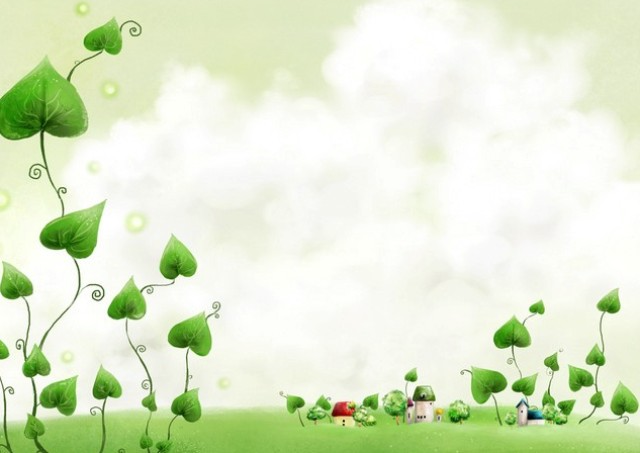 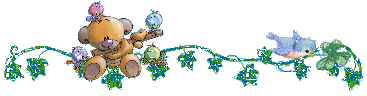 Взаимодействие с родителями. - Родительское собрание «Воспитываем будущего читателя».- консультация «Что и как читать ребёнку дома».- Родители вместе с детьми участвовали в разработке проектов книжных уголков.- Создание книг по р.н.с.- Литературный праздник открытия «Книжкиного дома» с участием родителей.
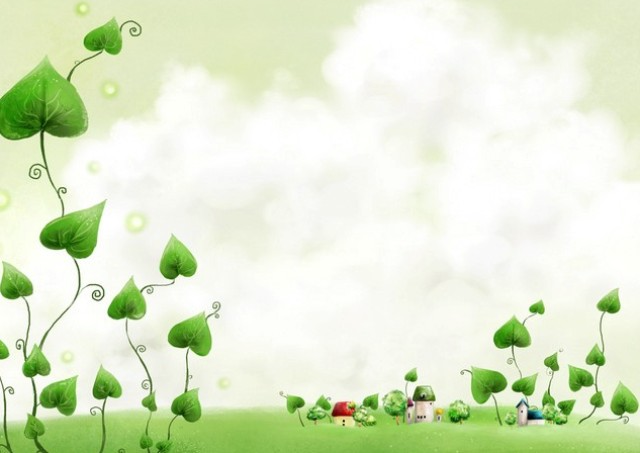 Умелые руки родителей
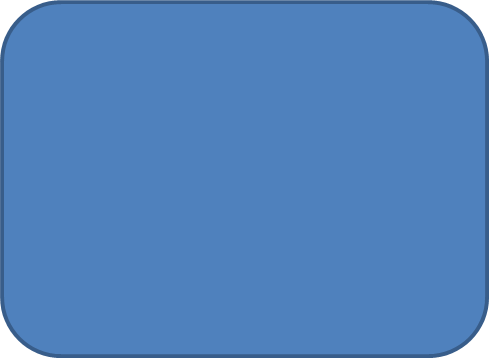 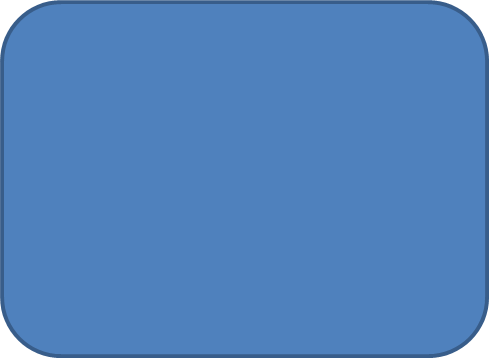 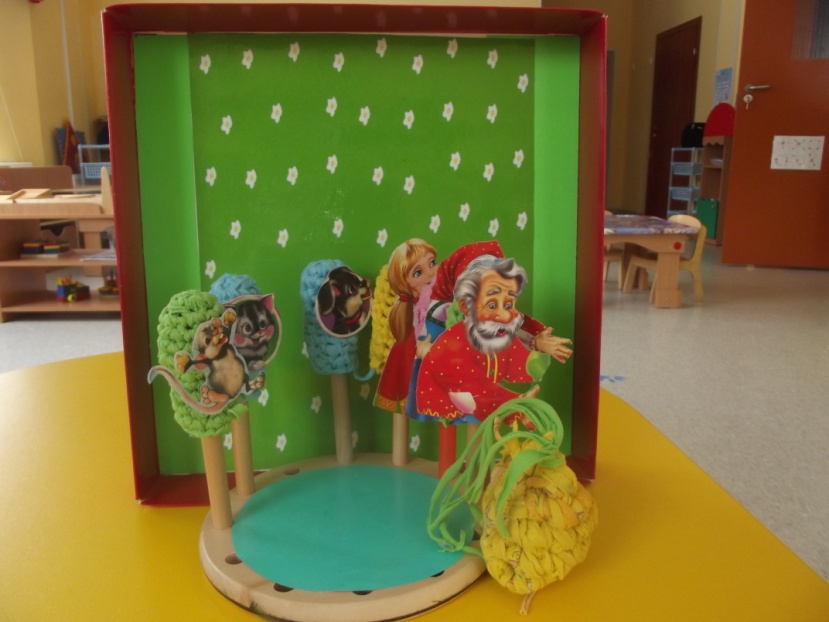 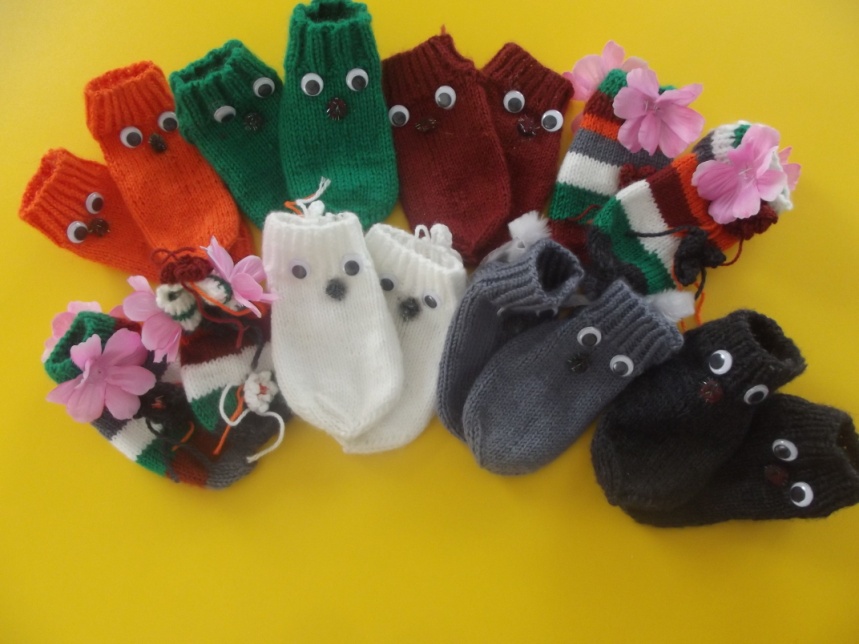 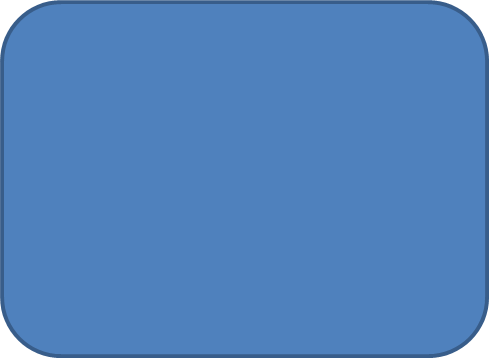 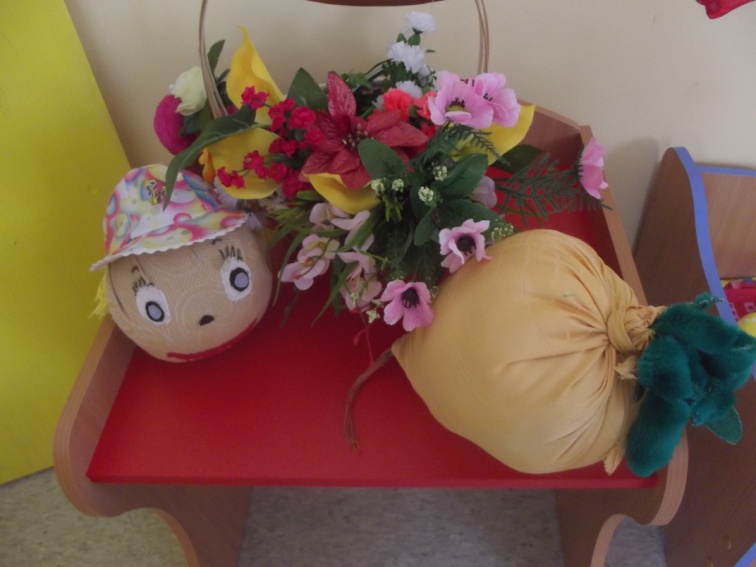 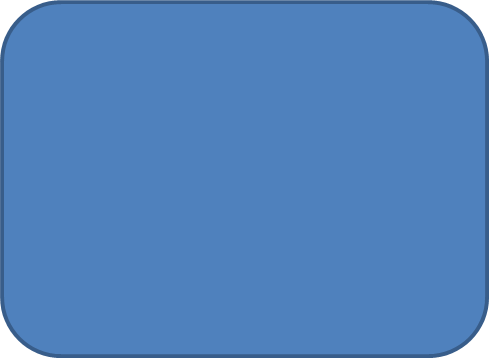 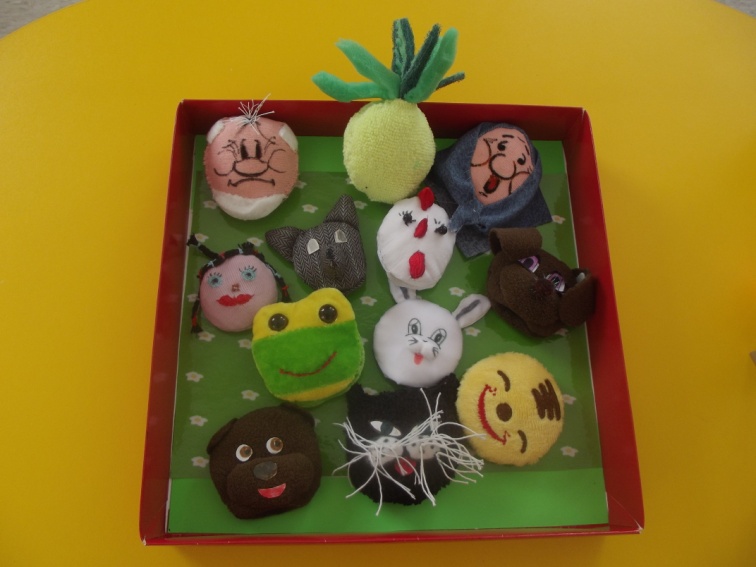 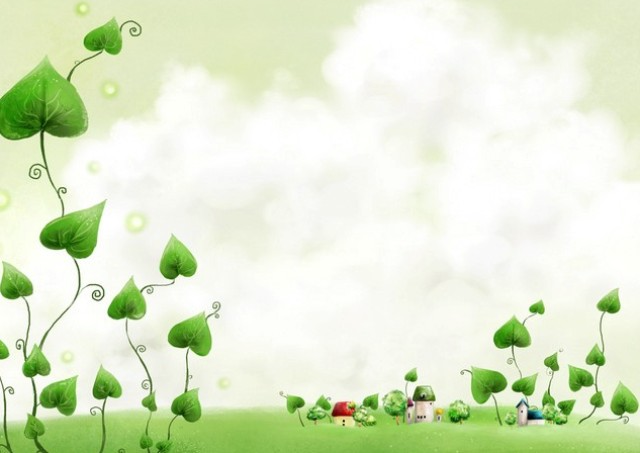 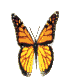 Предполагаемые результаты.Физически развитый, овладевший основными культурно-гигиеническими навыками.- Приобщается к формированию бережного отношения к книге.Любознательный, активный.Проявляет интерес, с любопытством рассматривает иллюстрации к текстам, называет изображенных на них героев.Эмоционально отзывчивый.- эмоционально переживает содержание прочитанного, распознаёт ярко выраженные основные эмоции.Овладевший средствами общения и способами взаимодействия со взрослыми  и сверстниками.- Положительно отзывается  на предложение взрослого послушать чтение новой книги. Ситуативно делится впечатлениями сам.
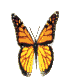 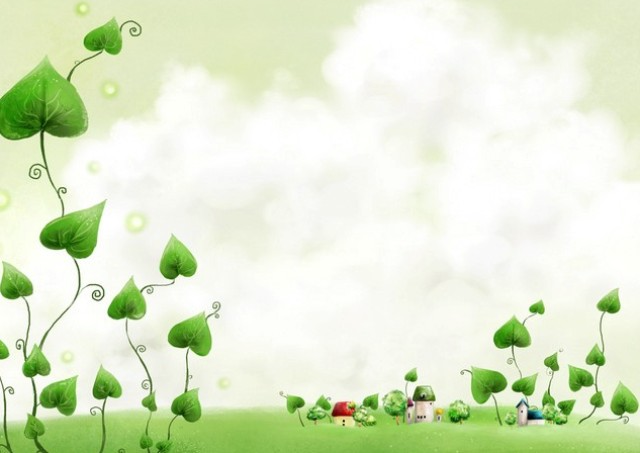 Спасибо за внимание!
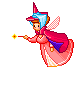 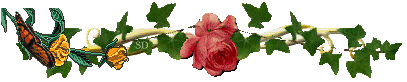